Operazione VESUVIO
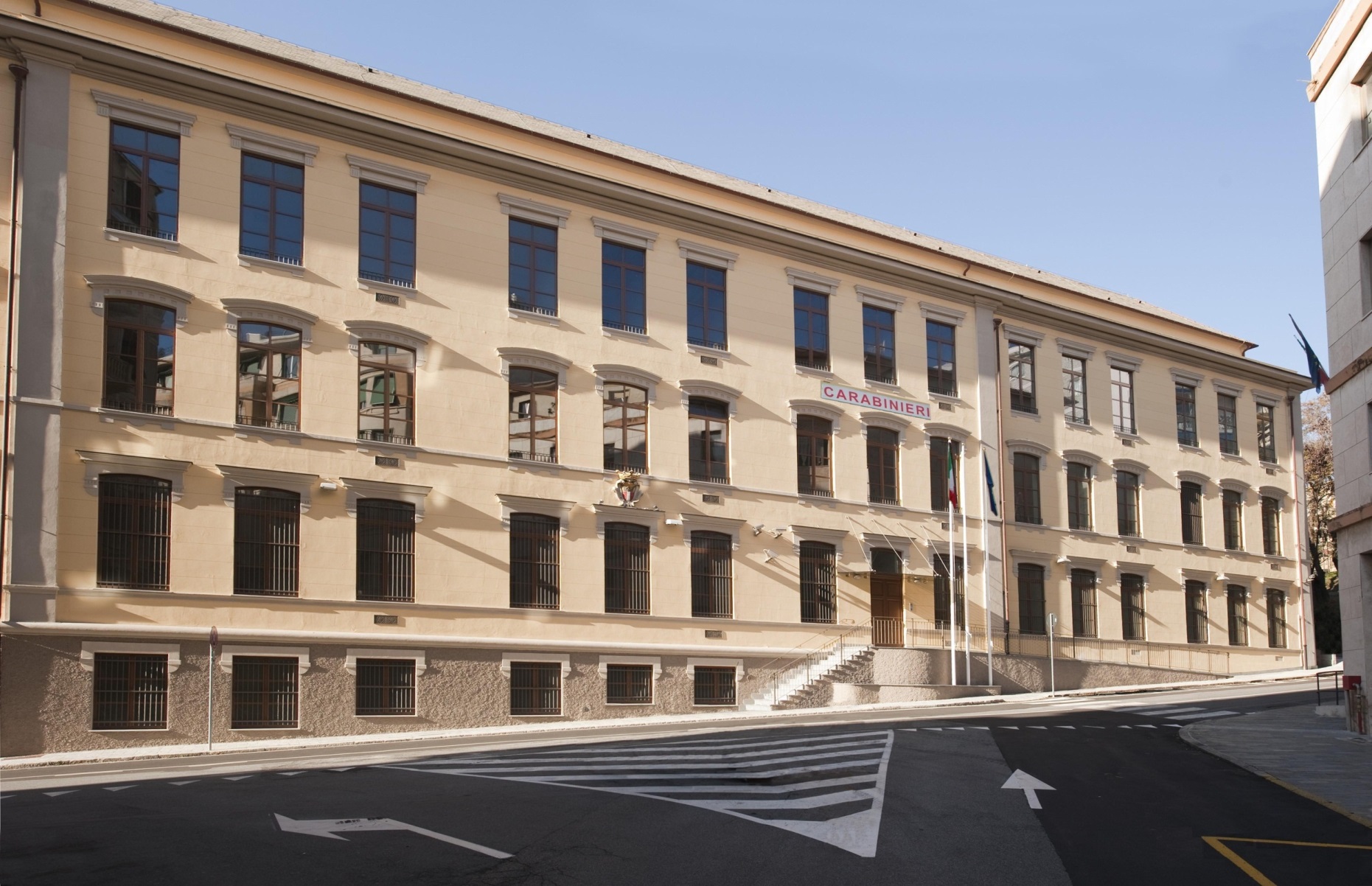 Operazione VESUVIO
Bilancio dell’Operazione:

4 persone arrestate per estorsione

3 persone arrestate per furto in abitazione
Operazione VESUVIO
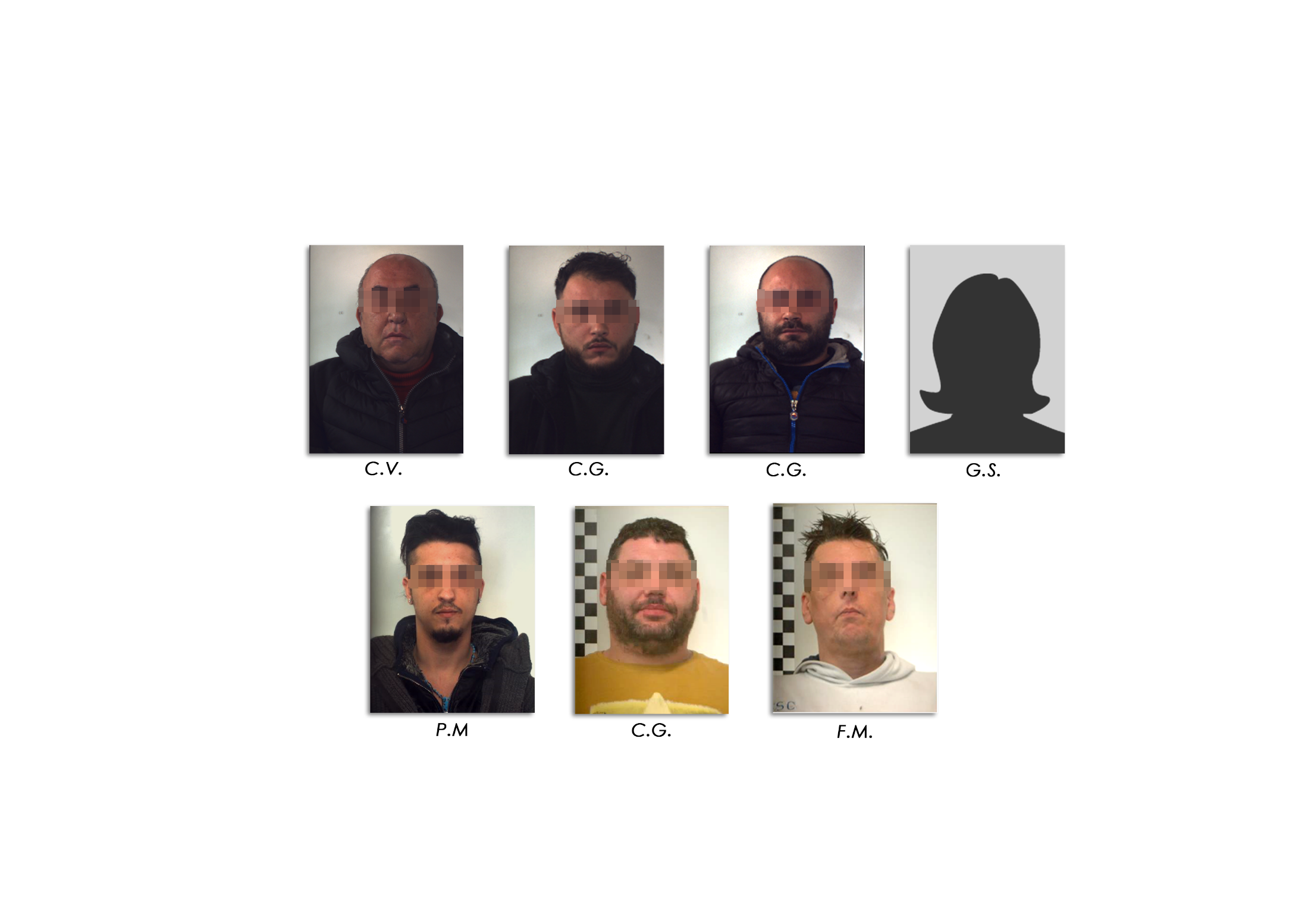 Operazione VESUVIO
Incendio dehor pizzeria «figli del vesuvio» notte del 18 novembre 2019
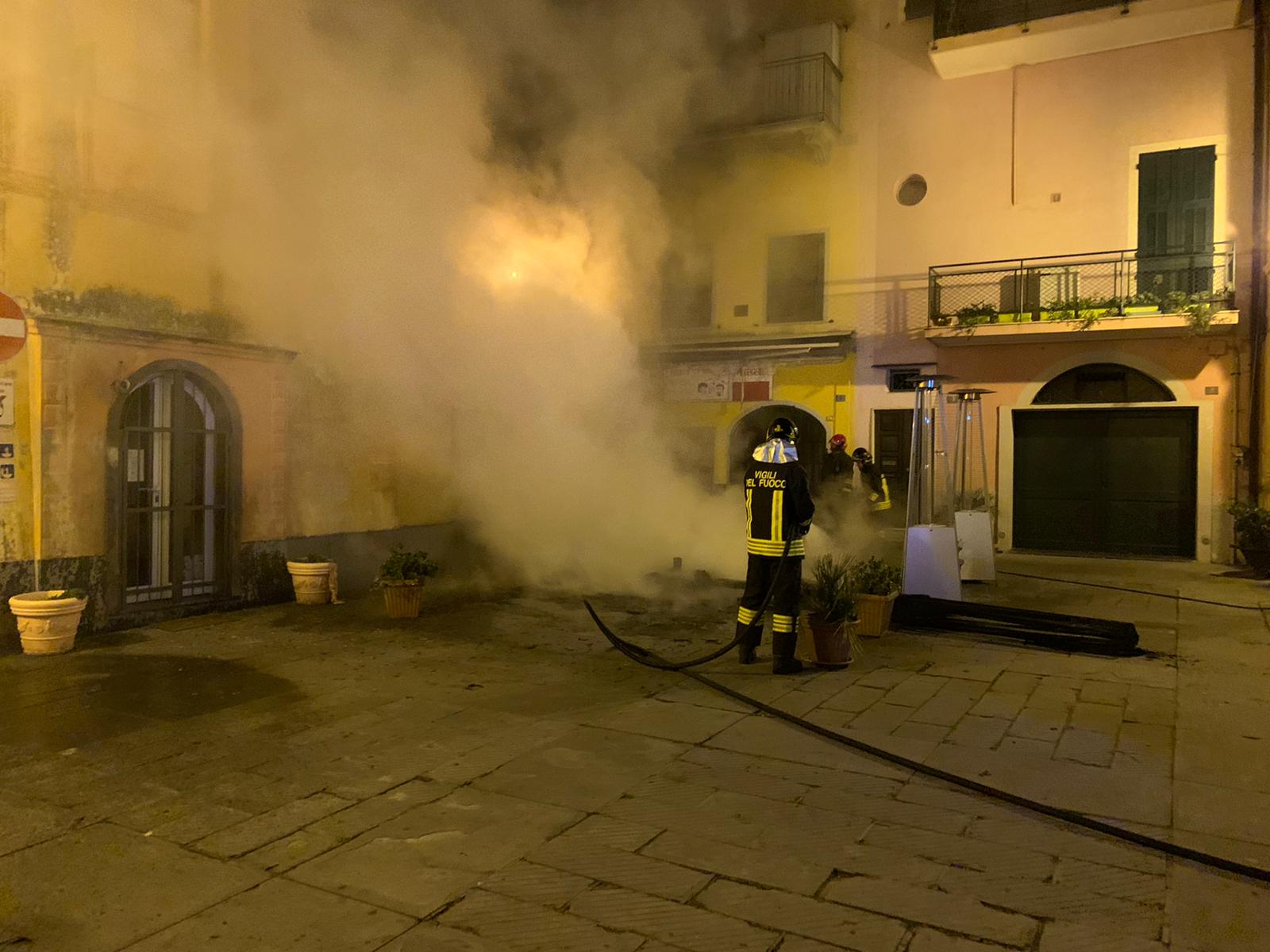 Operazione VESUVIO
Incendio dehor pizzeria «figli del vesuvio» notte del 18 novembre 2019
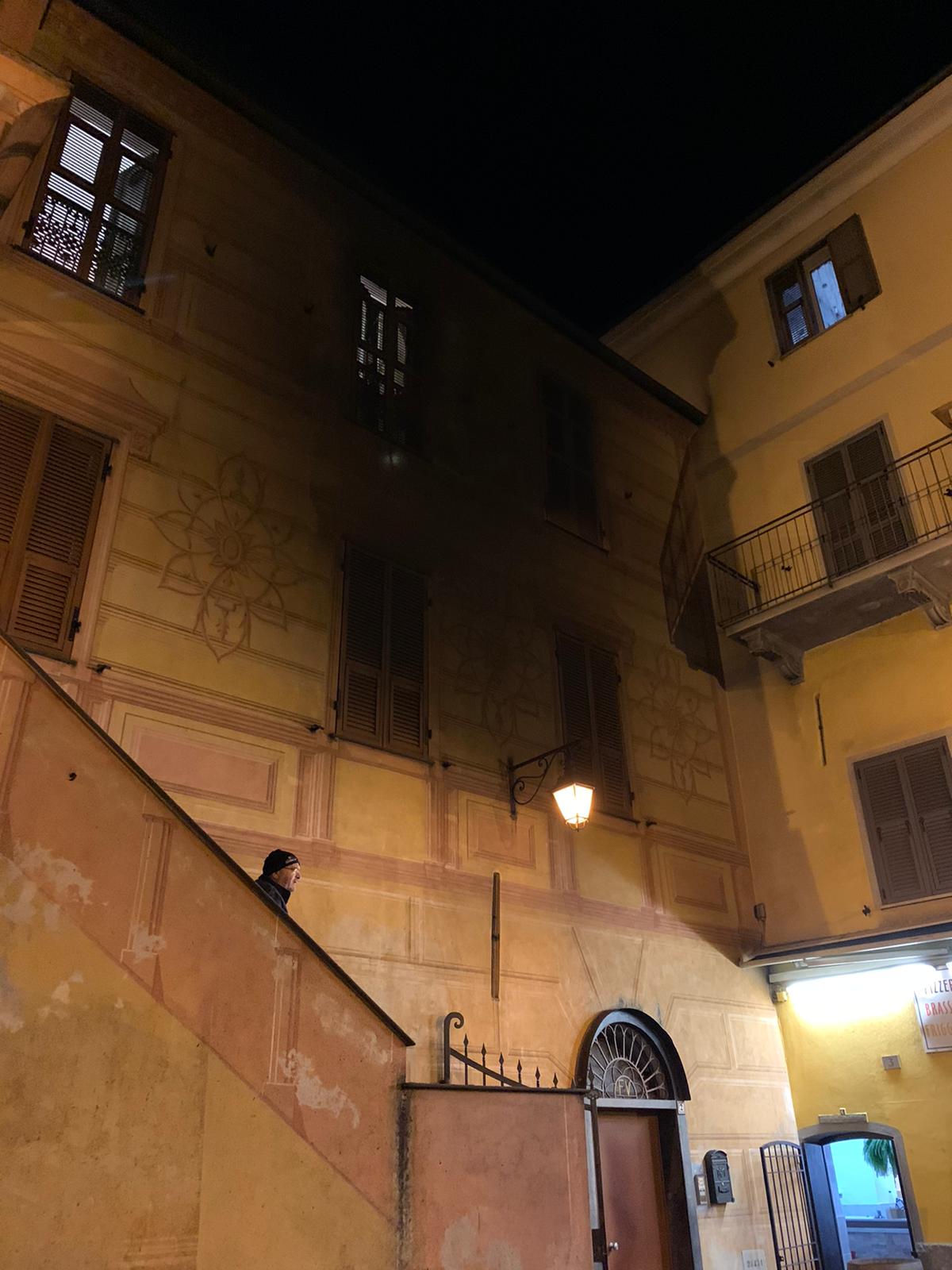 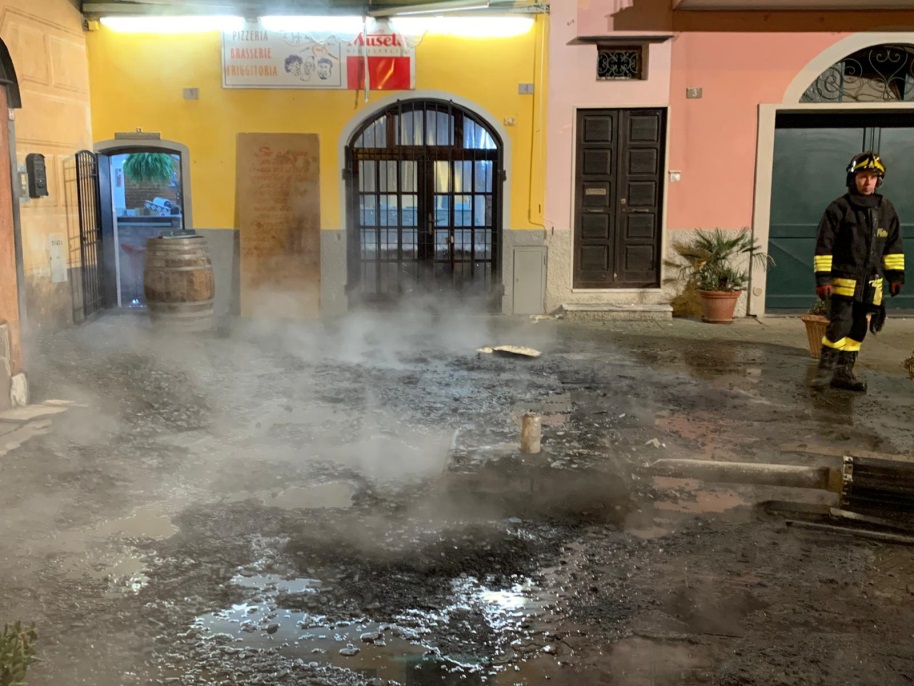 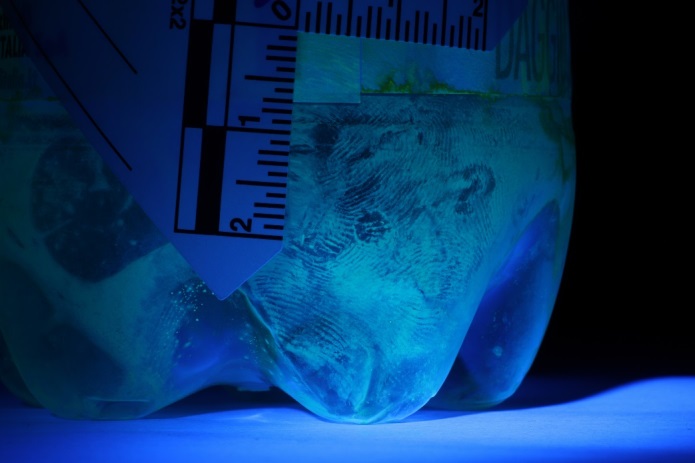 Operazione VESUVIO
Danneggiamento Autovettura del 19 dicembre 2019
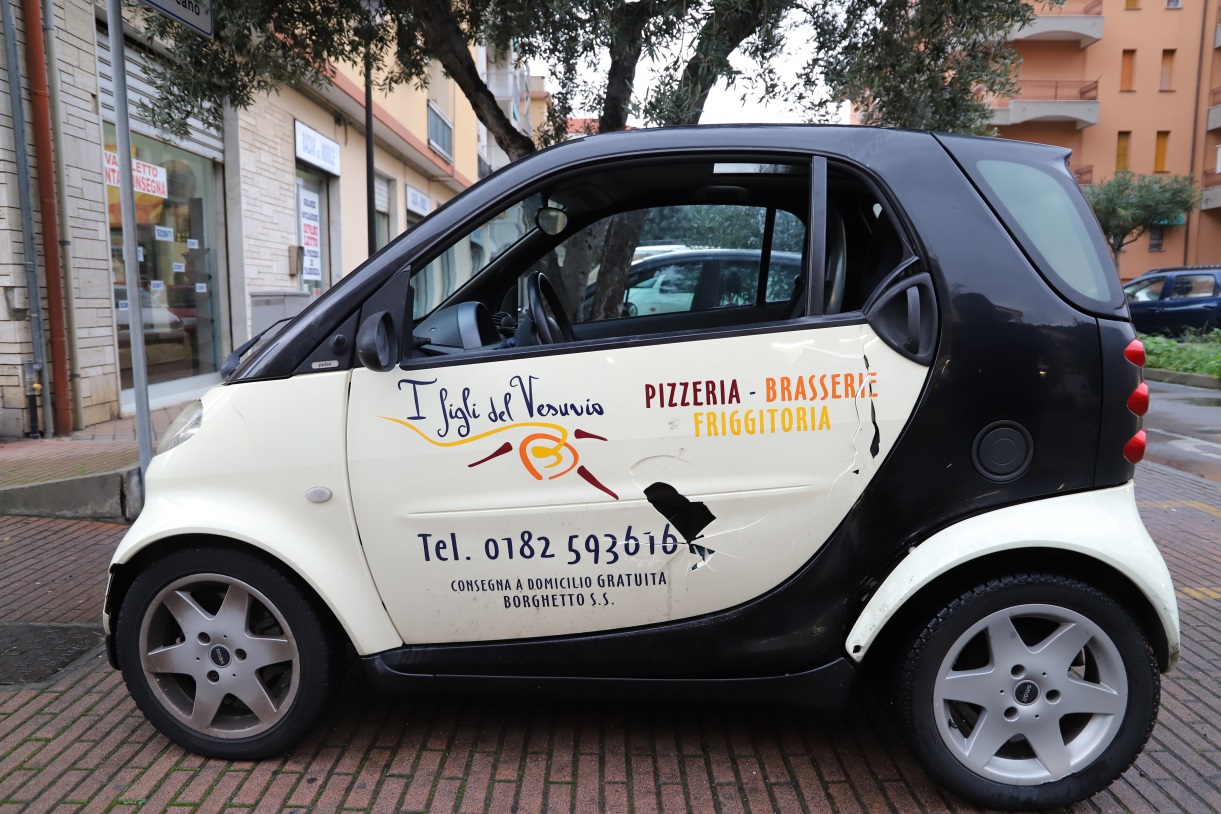 Operazione VESUVIO
Molotov cucina della pizzeria
 il 20 dicembre 2019
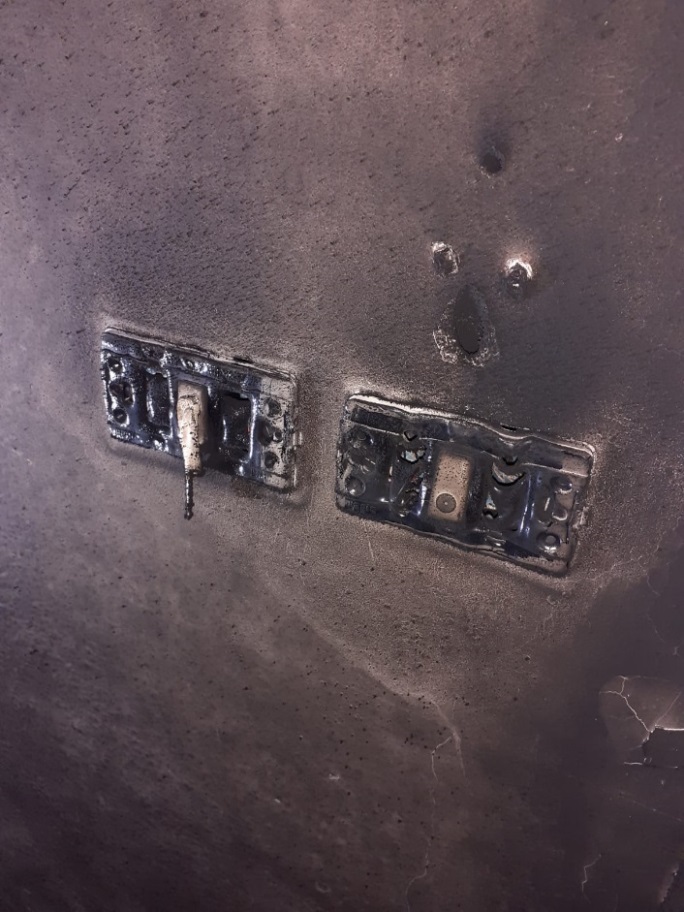 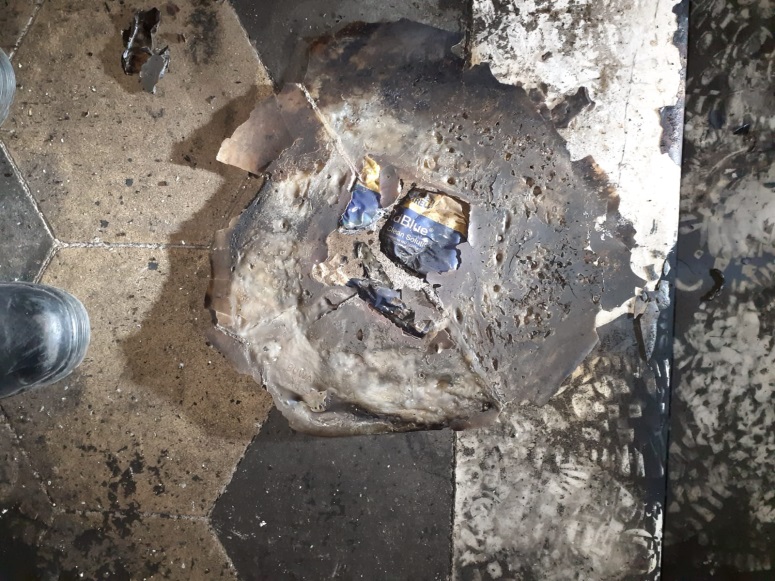 Operazione VESUVIO
Furto in abitazione commesso in Borghetto S.S. 
il 19 dicembre 2019
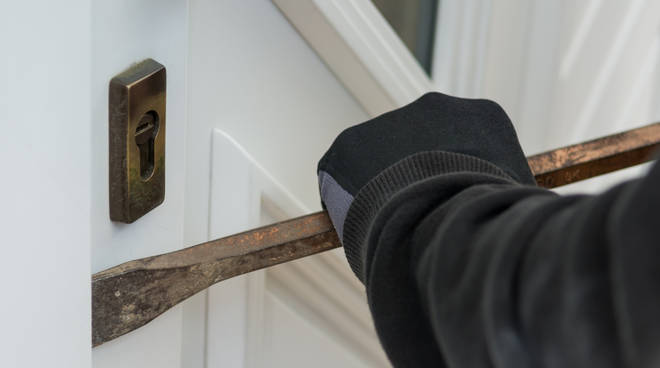 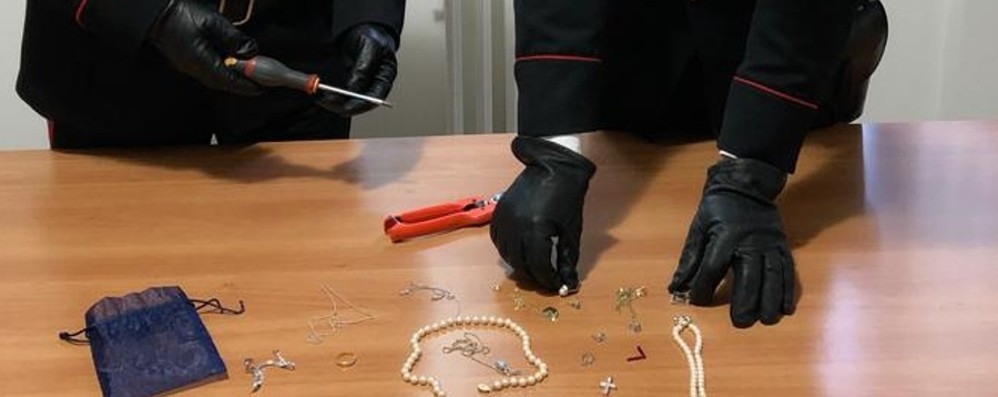